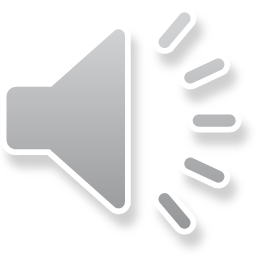 „Siuntėjas“
Lois Lowry 
224 psl.
Darbą atliko: Patricija M.
Knygoje iškeliamos problemos:
1.Tik Jonas gali matyti, kad Pasaulis yra pilkas ir niūrus. Kiti veikėjai pripratę prie pilkumo ir niekas nebando ir nenori nieko keisti.
2. Jonui tenka rizikuoti savo gyvybe, kad sugrąžintų spalvas į žmonių gyvenimus.
 
Knygos vertybės:
Drąsa
Atsakomybė
Ši knyga apie ateitį, kurioje nebėra spalvų ir pagrindinis veikėjas Jonas bando į pasaulį jas sugrąžinti.
Knygos aprašymas
Ši knyga yra apie berniuką vardu Jonas. Jam yra 11m.Jis gyvena „tobuloje“ ir taisyklių pilnoje bendruomenėje. Šeimos darinyje berniukas gyvena kartu su mama, tėčiu ir jaunesniąją sesute Lile, taip pat vaikinas turi du geriausius draugus Eišerą ir Fioną. Kai Jonui sukanka 12m jis  laikomas suaugusiu ir yra išrenkamas naujuoju bendruomenės saugotoju. Jonas susitinka su siuntėju, kuris metus laiko Jonui siunčia gražius, linksmus, liūdnus, skausmingus ar baisius priminimus iš praeities, kurių jų dabartiniame pasaulyje nėra. Jonas ir siuntėjas vieninteliai gali juos regėti ir tik jie gali skirti spalvas,visi kiti gyventojai to nemato. Berniukas tapęs siuntėju nusprendžia pakeisti bejausmę bendruomenės tvarką.
Man labiausiai patiko Jonas.Herojui Jonui yra 12m. Berniukas yra blondinas. Jis yra užsispyręs, sąžiningas ir išskirtinis. Jis elgiasi drąsiai.
Aš jį pasirinkau, nes jis vienintelis, kuris žino, kas yra skausmas, koks buvo pasaulis prieš tobuląją bendruomenę, jis skiria spalvas ir mato vaivorykštę, supranta, ką reiškia jausti ir netekti.
Rekomenduočiau tiems, kuriems patinka romanai ir spalvotas gyvenimas. Knyga įdomi, nes joje yra įvairių įvykių. Knyga pasako kad pasaulis yra spalvotas tik reikia išnaudoti tas spalvas.
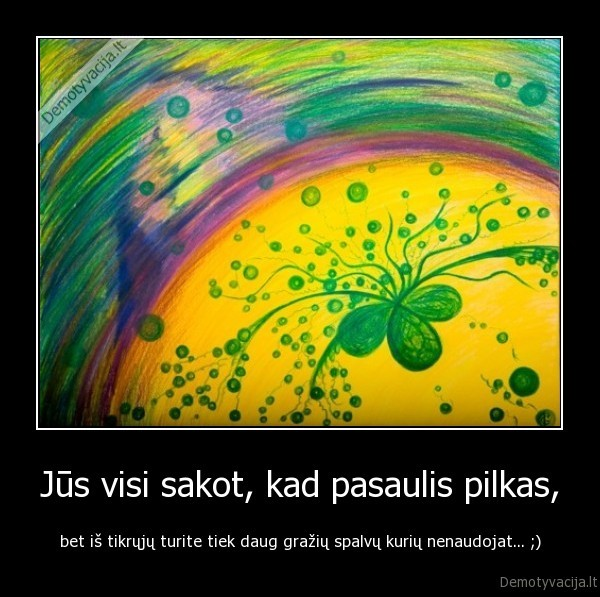 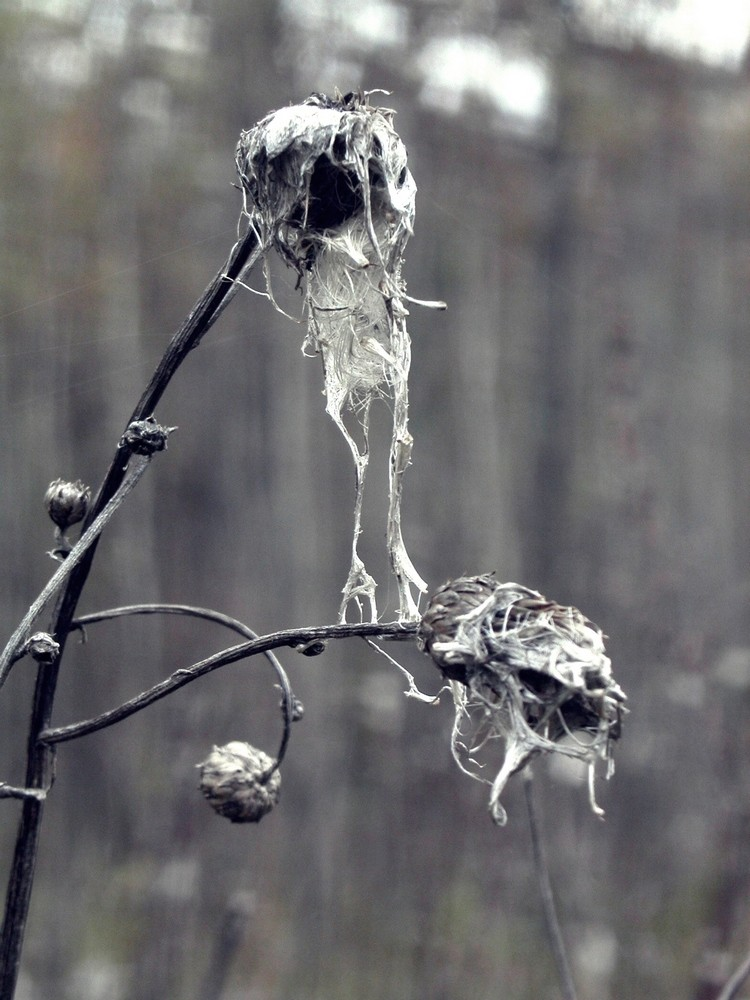 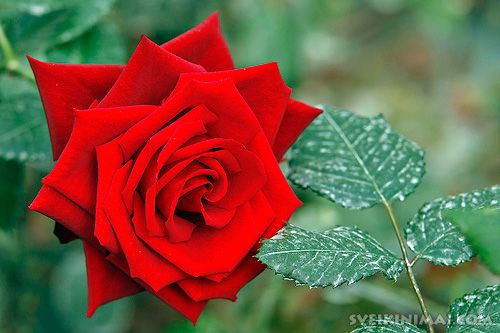